Competency 2 Lesson 2.1.2
Instrument Panel
(DASHBOARD)
TERMINOLOGY:
 
Gauge: Dial device used to measure the pressure contained in a closed space.

Pressure gauge : Gauge used to measure compressed air present in various circuits of a pneumatic braking system.

Tachometer : Gauge used to monitor engine speed. Revolution per minute (RPM).
 
Depressure gauge : Gauge used to measure depression in a closed space.  Used to measure the clogging level of an air filter. Other term : Vacuum gauge
 
Mechanical obstructing gauge : Instrument mounted on the housing of an air filter, having a colored membrane, which has a glass indicator to gauge the clogging of the air filter. 
 
Warning light : Indicator light that comes on when the temperature rises, or for example, when the oil pressure drops Other term : Alert indicator
 
Warning buzzer : Audible device which alerts the driver  when the temperature rises, or for example, when the oil pressure drops.
 
Low pressure gauge : Indicator light that comes on in the event of an abnormal drop in compressed air pressure.
 
Low pressure warning buzzer : Audible device which alerts the driver when an abnormal drop in compressed air pressure.

The instrument panel (dashboard)l is much more than a display of random gauges, it is the main key to proactive management while driving a heavy vehicle. But, to do this, the driver must be able to interpret and manage the different gauges with ease.
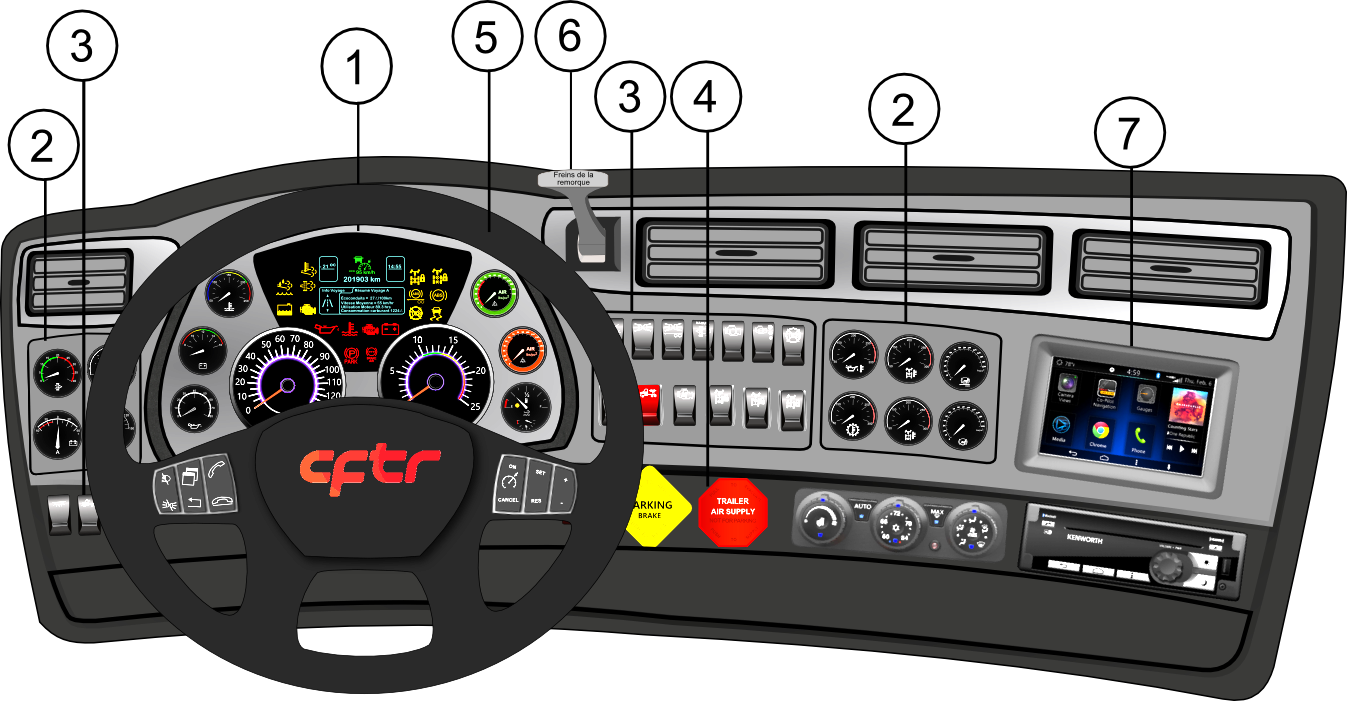 Warning indicators
Indicators of systems in operation
Coolant temperature gauge
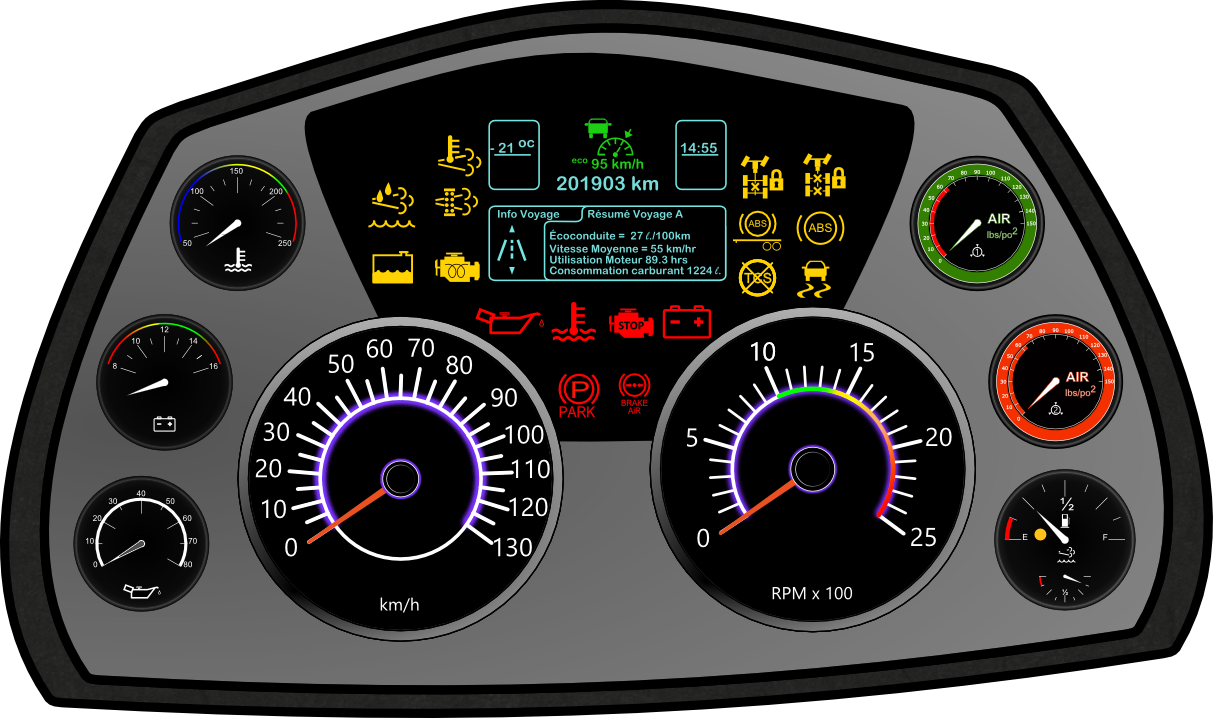 Low pressur warning
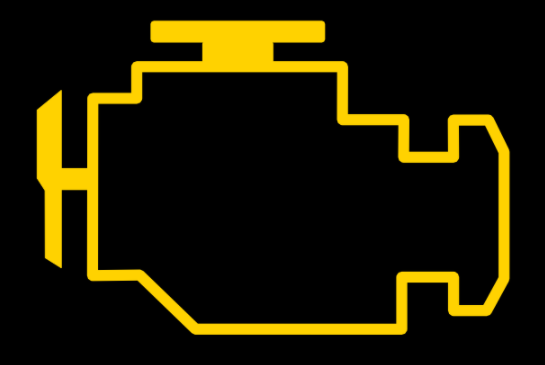 Voltmeter
Air pressure gauges
Engine oil
Fuel gauge and Diesel Exhaust Fluid (DEF) gauge
Tachometer
[Speaker Notes: Définitions à la page 2
L’indicateur de basse pression d’air peut aussi être localisé avec les témoins lumineux
Les témoins d’anomalies jaunes indiquent une anomalie mais qu’il peut continuer à rouler, les rouges indiquent au conducteur qu’il devrait s’immobiliser dans les plus brefs délais.
Les témoins de différents systèmes illustrés sont : interponts, interroues, ABS et antipatinage]
1. Multifunctional Display
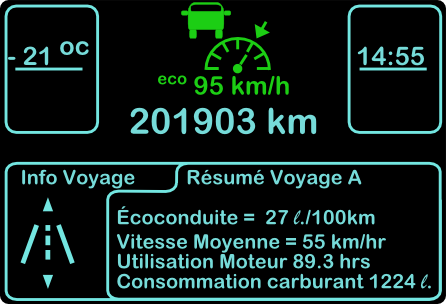 [Speaker Notes: L’afficheur multifonction indique au conducteur certaines informations: la température, l’ajustement du régulateur de vitesse, le kilométrage, l’heure ainsi que certaines informations du voyage.
Les modèles et les informations peuvent varier d’un fabricant à un autre.]
2- The left and right side optional gauges
Vacuum Gauge
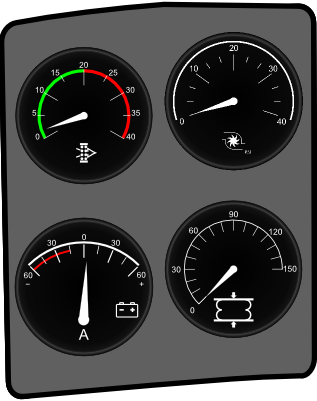 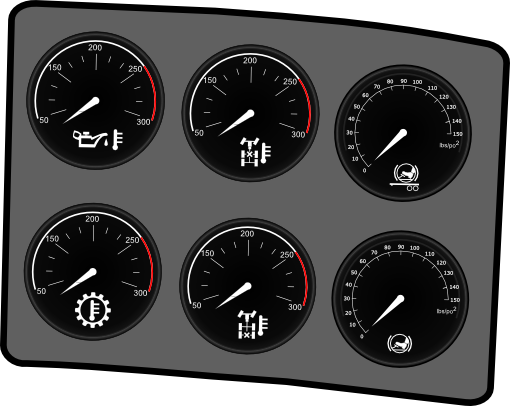 Depressure Gauges
Voltage Gauge
Different temperature and pressure gauges
[Speaker Notes: La pressions dans les ballons de suspension,et la pression (PSI) d’entrée d’air ”turbo boost”.
Les températures sont en degrés F sur la plupart des camions.]
3- Switches
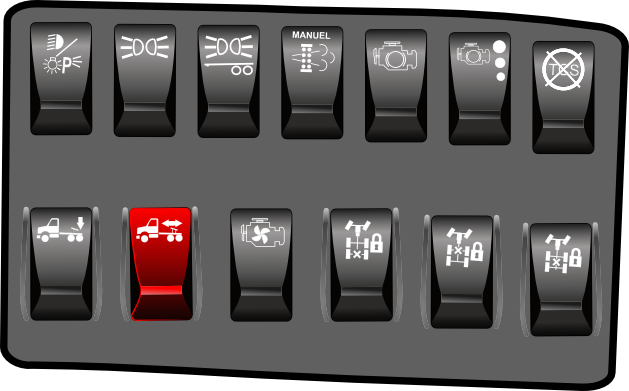 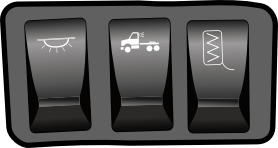 [Speaker Notes: List of different pictograms.]
4- Yellow button: Tractor Parking brake
     Red button: Trailer Air Supply
Pull to apply
Pull to evacuate air
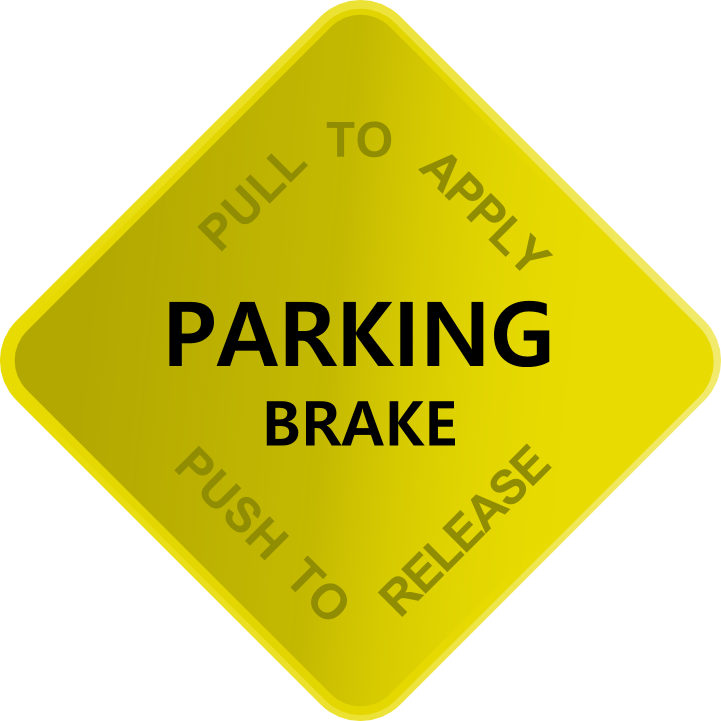 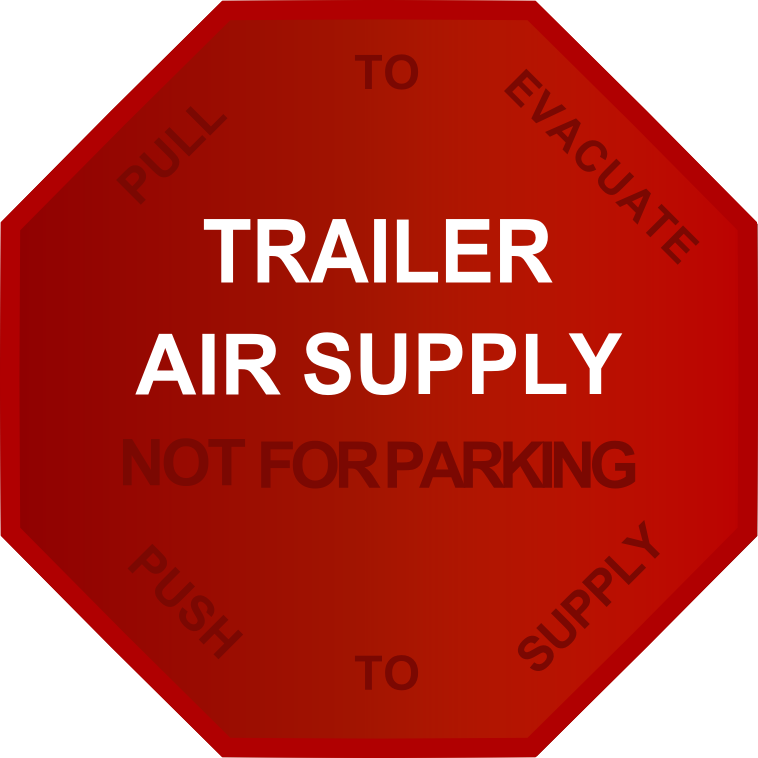 Push to release
Push to supply air
[Speaker Notes: Have the students realize that pulling the yellow button both brakes are applied at the same time.]
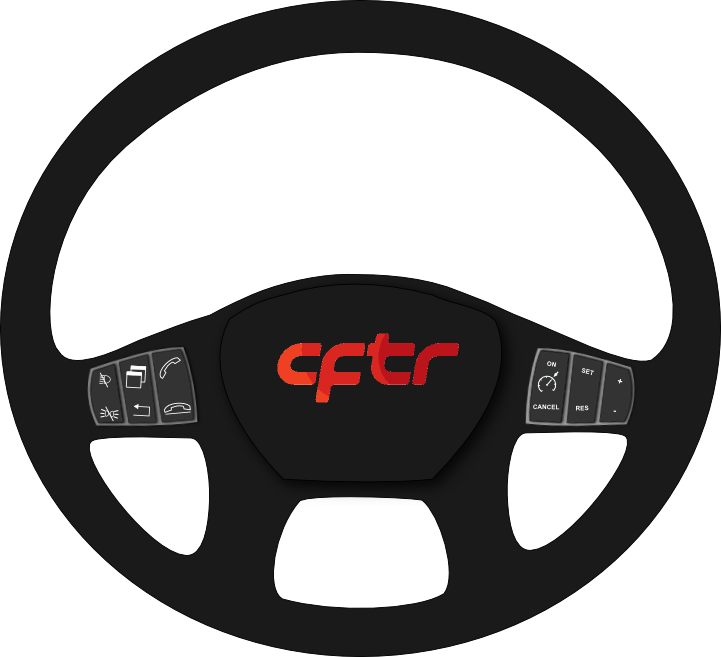 5. These switches will vary by brand and model
Multifunctional Switches
[Speaker Notes: Pictograms are very important in order to recognize the use of buttons]
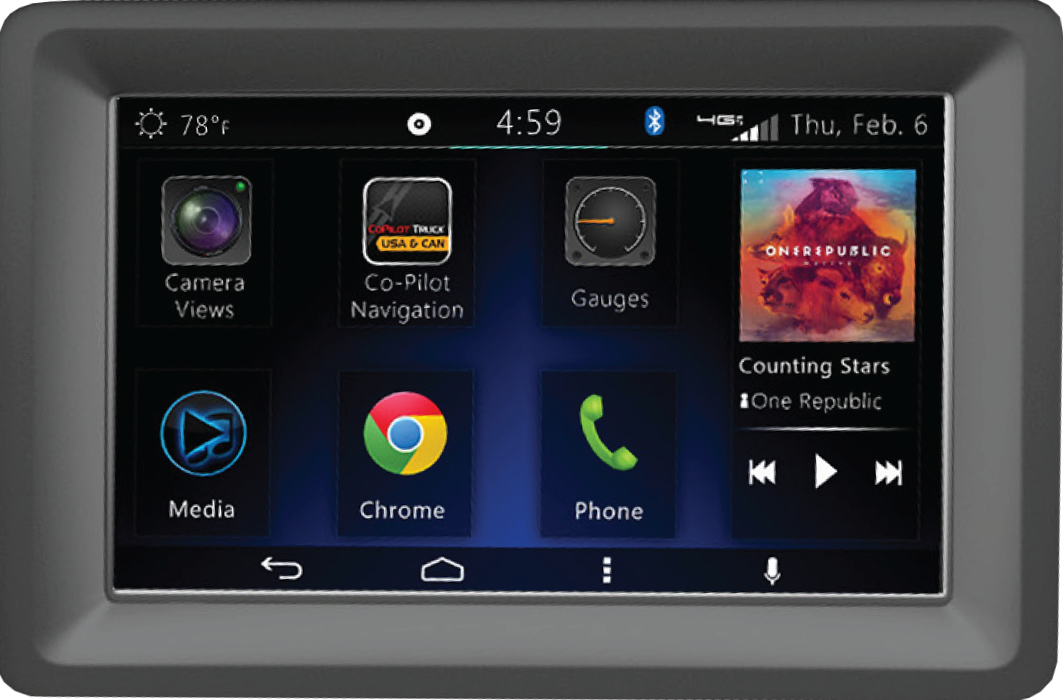 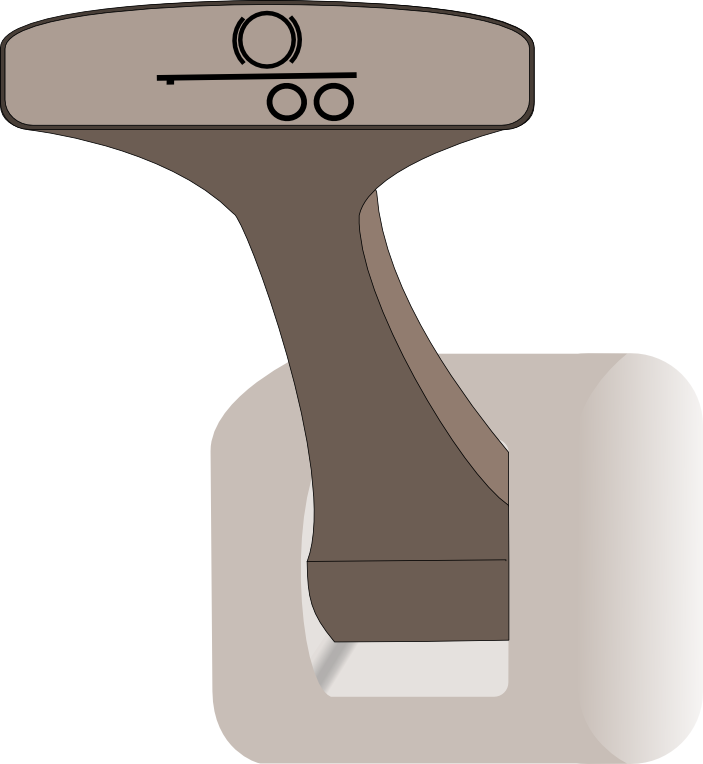 6- Trailer Service Brake (Bendix)
7- Multifunctional Display
[Speaker Notes: 6. To be used during the Circle Check
7. The content and location of multifunction displays vary by brand, model and option.]